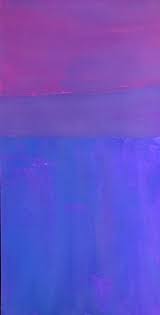 How do I sustain faith in a God who sees, hears and has concern for people’s suffering but does not appear to rescue them?    
 
How have I stalled for time recently to avoid confronting an oppressor?
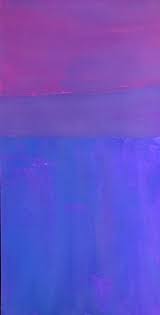 How do I fertilize my spirit? 
How does this rank among my daily or weekly priorities? 
 
What is it like for me to notice a part of myself that has not grown in the last few years?
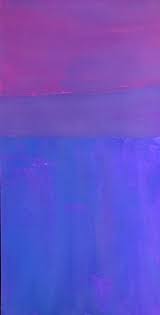 What word or phrase spoke to me and 
what meaning does it have for me at this time in my life?
 
Who do I know who might personally relate to this poem? What is one thing I can offer this week to relieve “shoulders heavy with work” or the struggle of 
“holding it all together”?